DIGITAL ROADSIDE
Auckland
GSR and Southeastern HW  - Penrose (OUT)
PANEL ID: AUCKLED22
Orientation:Physical Size:Daily Visuals:Animation:
360°12 x 3m34,007No
8 seconds61920 x 4800500-2459
Ad Duration:Ads in Loop:Pixel Size:Operating Hours:
This top reach performing digital screen is located on the busy corner of Great South Rd and South-Eastern HW in Auckland’s industrial engine room of Penrose. Congestion at the traffic light-controlled intersection assures high dwell times. This screen reaches people exiting the Southern MW  en route to Mt Smart, Onehunga, and Auckland Airport. This location is a standout for audiences that visit Petrol Stations, QSR, DIY Hardware Stores, Travel Agents and more (LANDMARKS ID).
Find on Google Maps
Find on Google Maps
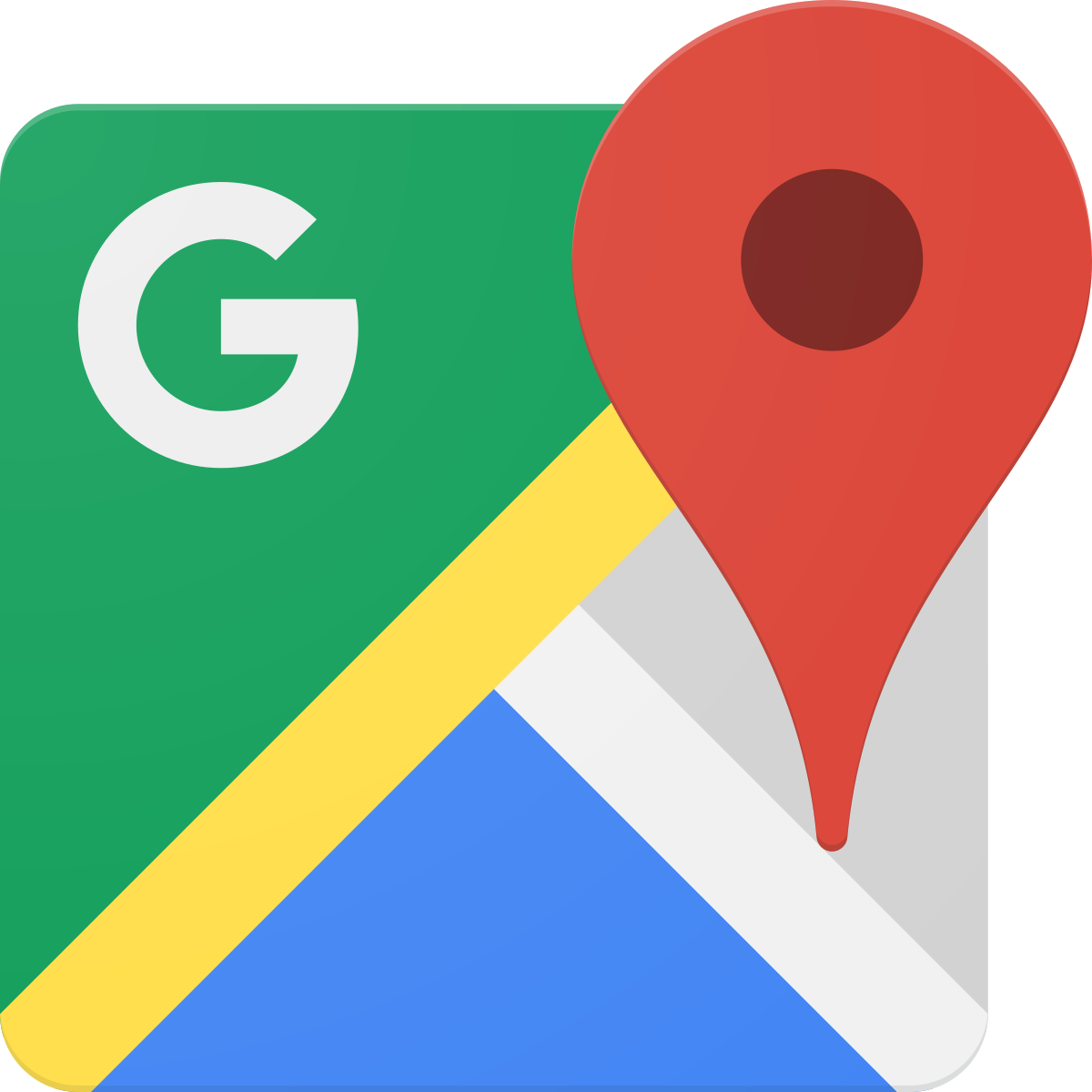 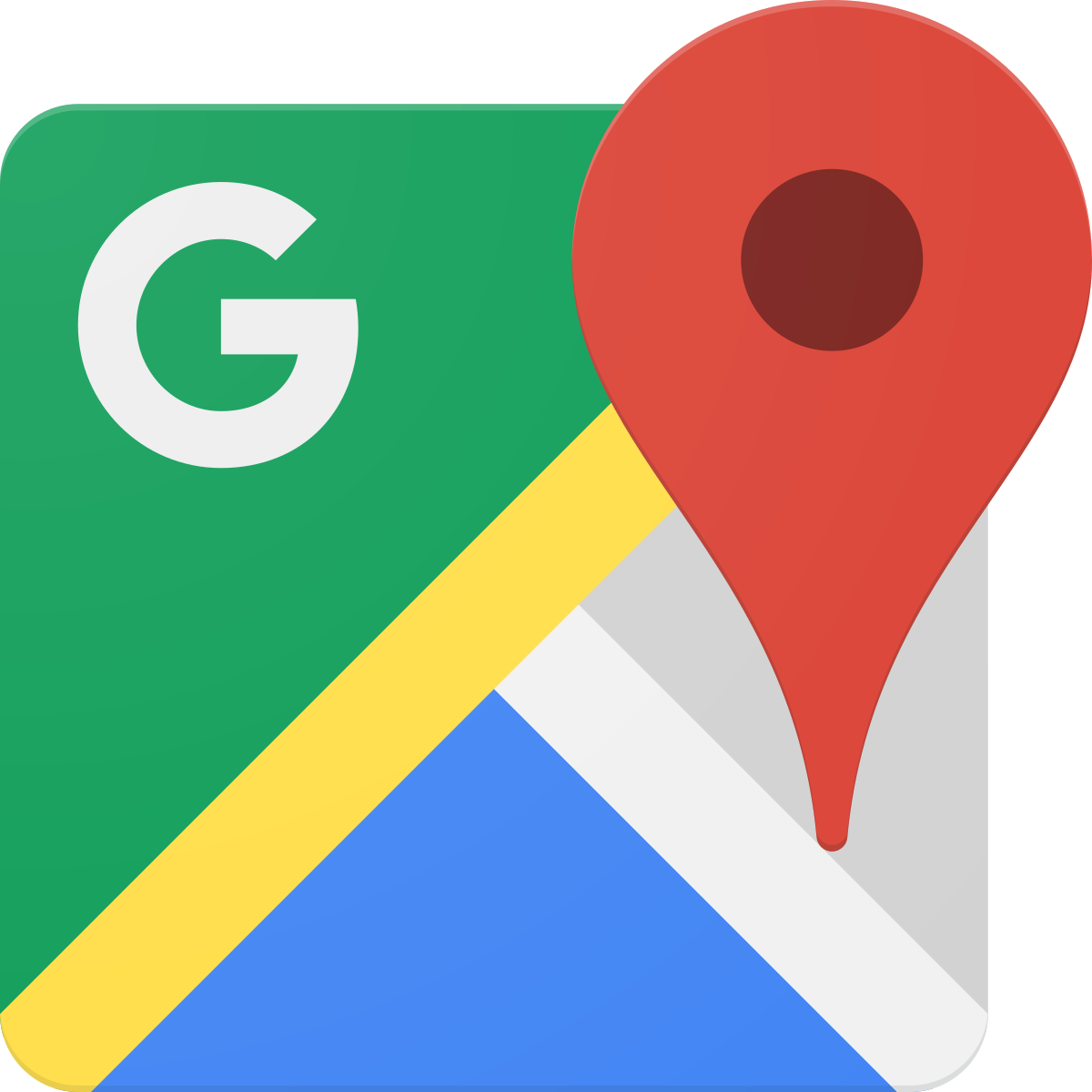